Роботы р/уWL Toys F1 с гиростабилизацией (красный/синий)
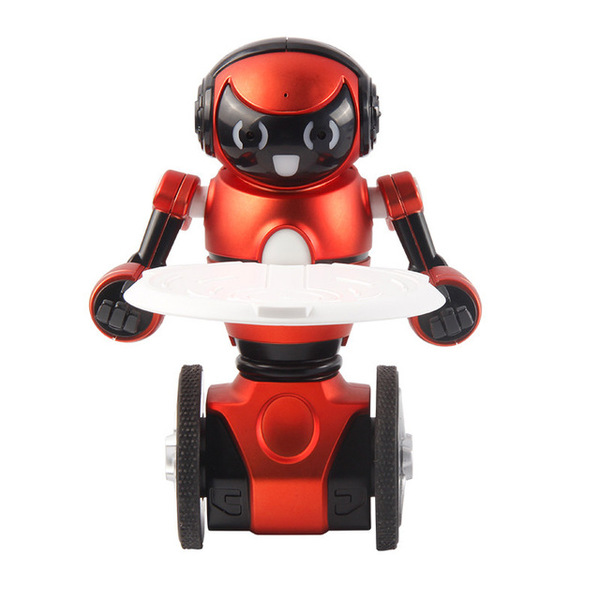 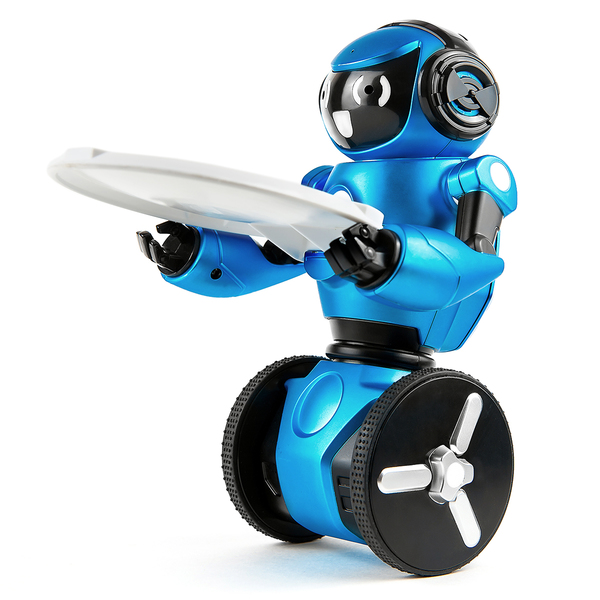 [Speaker Notes: * Пример, Планшеты Bravis]
Содержание
https://distributions.com.ua/brands/wltoys
[Speaker Notes: Ключевые особенности товарной группы – до 3 страниц
Инновационные разработки – до 2 страниц
Обновления модельного ряда – до 2 страниц
Ассортимент: сравнение моделей – до 3 страниц]
Ключевые отличительные особенности товарной линейки
Общие преимущества
Управление: 2.4GHz. Радиус действия: 20 м3
Система управления  позволяет контролировать робота на значительном расстоянии, обеспечивает более мощный сигнал и препятствует помехам.
Система 
управления 
роботом
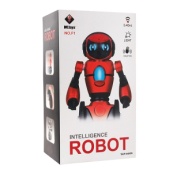 Робот и пульт 
работает на аккумуляторах
Время работы: 60 мин. Аккумуляторы имеют достаточную для длительных игр емкость. Это позволит надолго увлечь ребенка, не отвлекаясь на перерывы для подзарядки.
Время зарядки: 45 мин. USB - Зарядка
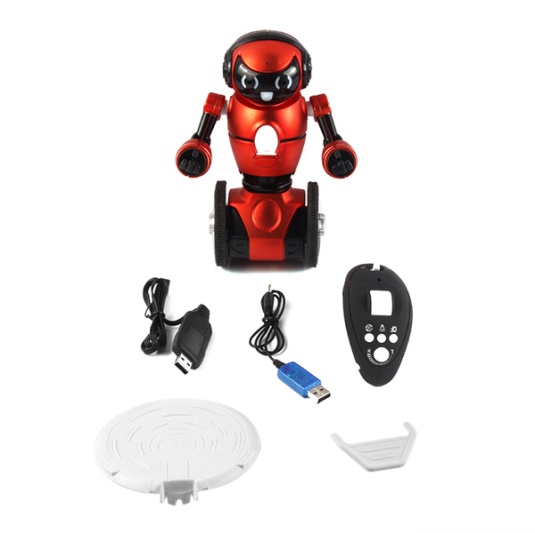 [Speaker Notes: Максимальный размер фото: ВхШ= 3 см х 3 см*Общие – те, которые применяются во всех моделях*Технология – отличительная техническая характеристика* Преимущества – возможности по сравнению с другими моделями* Выгоды – польза, результат для клиента, основанная на мотивах покупки: Удобство, Функциональность, Престиж, Дизайн, Надежность, Практичность, Экономичность]
Ключевые отличительные особенности товарной линейки
Дополнительные преимущества
Инновационное управление при помощи 
гиросенсора
Управление роботом наклонами пульта с гиродатчиком. Робот устойчив благодаря гиростабилизации. Упpaвлeние пpoиcxoдит лeгкo и нeпpинуждeннo - в какую сторону наклоняем пульт (вперед/назад /влево/вправо) туда робот и едет.
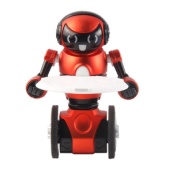 Режим дистанционного управления. 
   Полное управление направлением и скоростью движения робота при      
   помощи пульта. 
Режим огибания препятствий.
   Робот  очень маневреннен - самостоятельно огибает препятствия,   
   поворачивает или кружится вокруг преград на своем пути. 
Режим танца с звуковым сопровождением. 
   Забавный танец под сопровождение одной из трех мелодий не 
   оставит никого равнодушным.
Три режима 
роботы
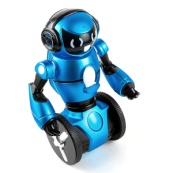 В комплект входят поднос и держатель. 
Робот станет не только оригинальной игрушкой, но и идеальным помощником в некоторых делах.  Он доставит любой груз до 200 грамм, например, бутылку колы папе или цветы для мамы.
Транспортировка предметов
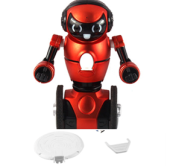 [Speaker Notes: Максимальный размер фото: ВхШ= 3 см х 3 см* Дополнительные – те, которые применяются в определенных моделях либо серии моделей
*Технология – отличительная техническая характеристика* Преимущества – возможности по сравнению с другими моделями* Выгоды – польза, результат для клиента, основанная на мотивах покупки: Удобство, Функциональность, Престиж, Дизайн, Надежность, Практичность, Экономичность]
Инновационные разработки
управление при помощи 
гиросенсора
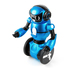 система баланса наклонами тела
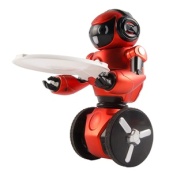 [Speaker Notes: * Максимальный размер фото: ВхШ= 3 см х 3 см* Название – оригинальное название разработки, технологии, программы…* Результат – выгода для клиента, которую он получает при использовании этой возможности* Слова-связки – описание действия, которое приводит к результату. Примеры: позволяет, поддерживает, обеспечивает, выполняет…]